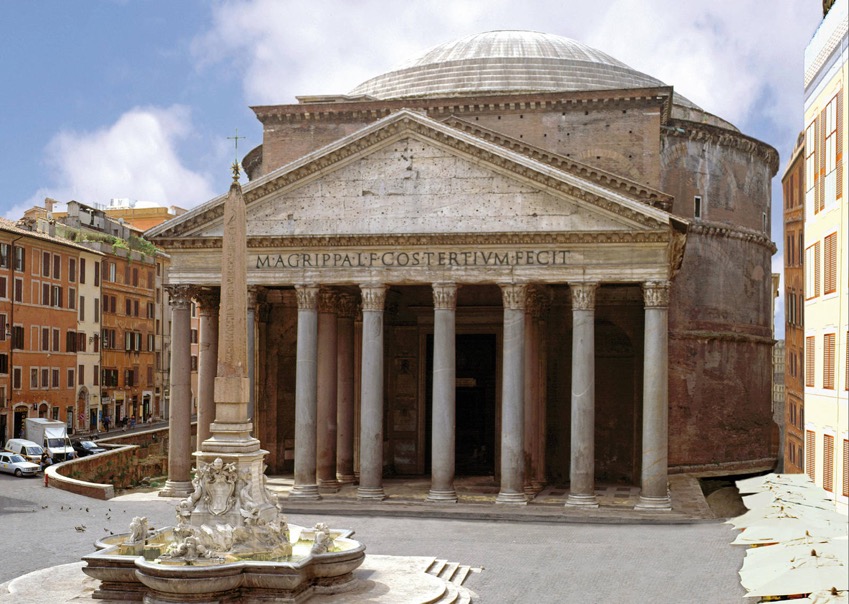 Pantheon113-125 CERome, Italy
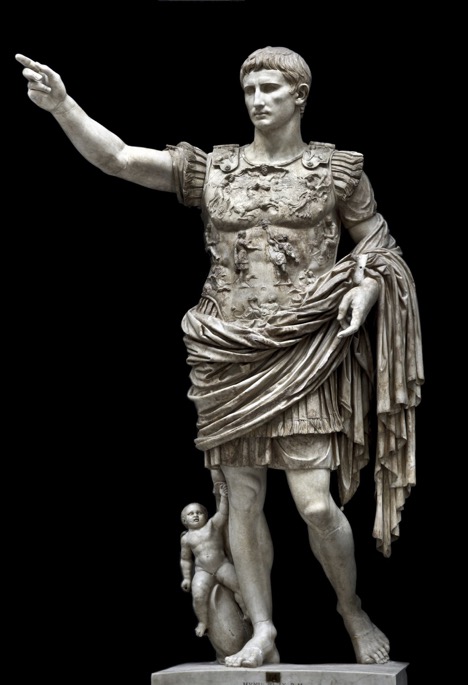 Augustus of Prima PortaEarly 1st Century, c. 20 BCEMarble, after a Bronze originalH. 6’6’’
Head of a Roman Patrician from Otricolic. 75-50 BCEMarble
The Parthenon447-432 BCE (Classical)Athens, GreeceIktinos and Callicrates
DoryphorosPolykleitosMarble after a bronze Original1st century BCE (original c. 440 BCE)
Marble statue of a kouros (youth)c. 590-580 BCE (archaic)Marble
Seated BuddhaLate 6th-early 7th Century CEIndia
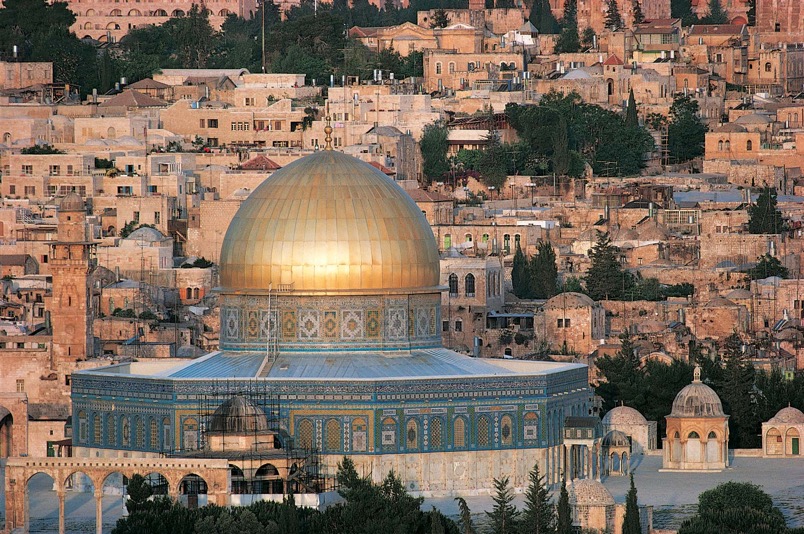 Dome of the RockJerusalem691-92 CEAssociated with ’Abd al-Malik
Terracotta Army of Emperor Qin Shi Huang210-209 BCEChina
Great StupaSanchi, India3rd Century BCE
Menkaure and His Queen2548-2530 BCEEgypt
Akhenaten, Nefertiti and their Childrenc. 1340 BCEEgypt
The Seated Scribe
2600s BCE
Egypt
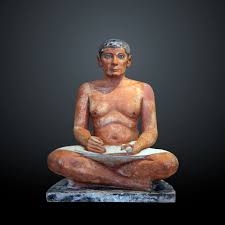 Pyramid of Khufuc. 2580-2560 BCEEgypt
Pyramid of DjoserImhotepc. 2667-2648 BCESaqqara, Egypt
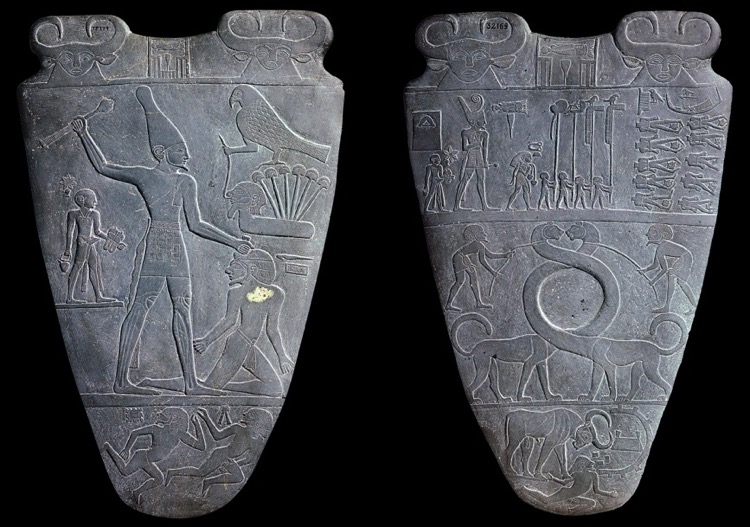 Narmer PaletteEgyptc. 3200-3000 BCE
Tell Asmar Hoardca. 2900-2550 BCEEshnunna (modern Tell Asmar), Iraq
Ziggurat of Ur21st Century BCEMudbrick, faced with BitumenUr, Iraq
Standard of Urc. 2600 BCERoyal Cemetery, Ur
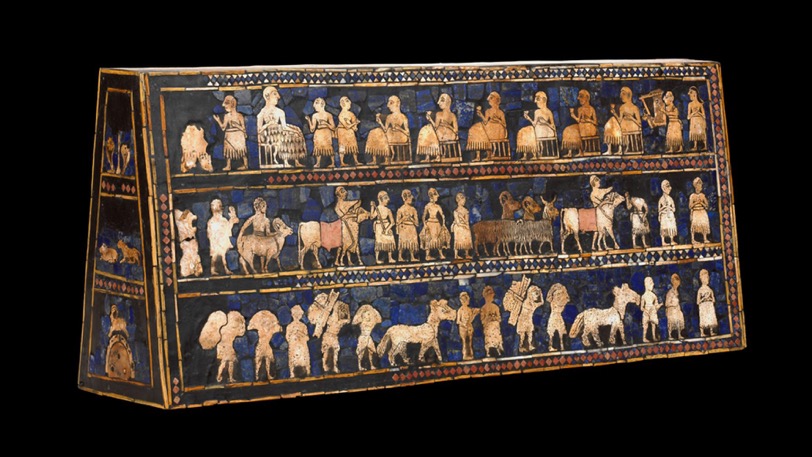 Warka Vasec. 3200-3000 BCEUruk, Sumer (Modern Iraq)
Venus of WillendorfWillendorf, AustriaPaleolithic, c. 28,000-25,000 BCE4.4 inches tall
Hall of BullsLascaux,  FrancePaleolithic, c. 17,000-15,000 BCE
StonehengeWiltshire, EnglandNeolithic Era
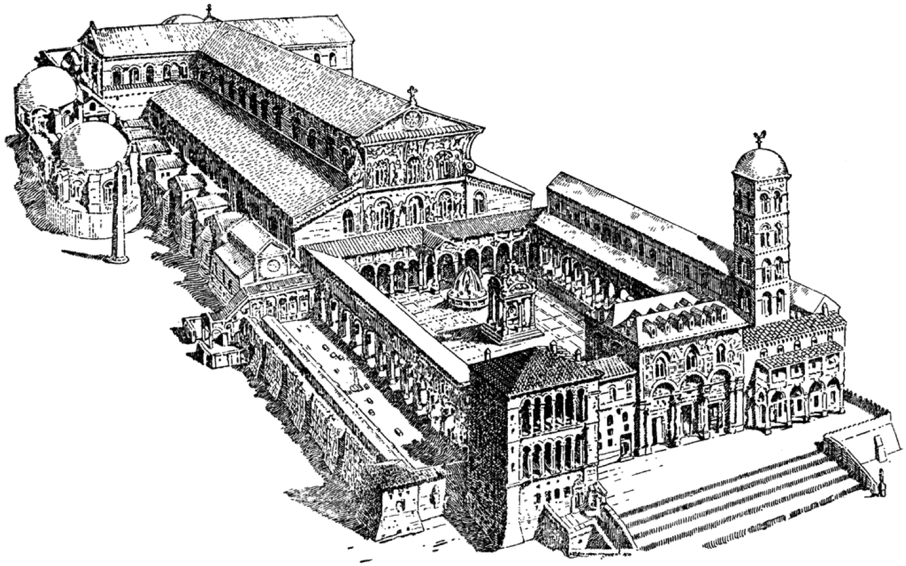 Old Saint Peter’s BasilicaRome, ItalyC. 360, destroyed 1405
The Last JudgmentGislebertusSt. Lazare CathedralAutun, Francec.  1130 CE
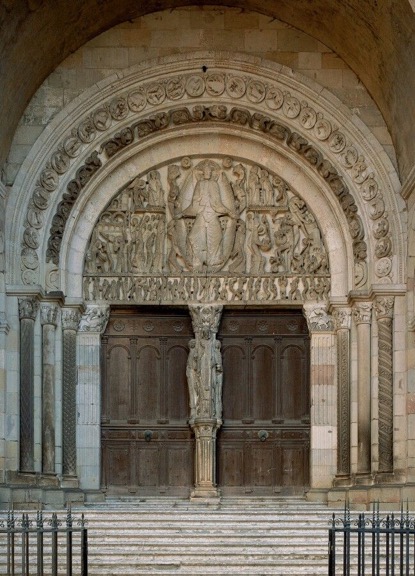 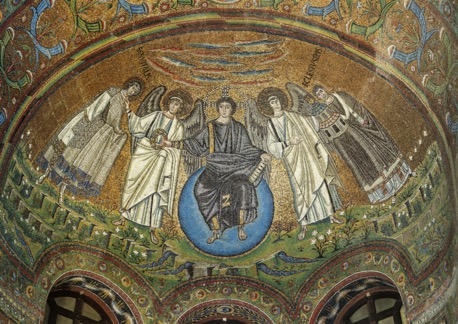 Church of San VitaleRavenna, Italyc. 547Christ in MajestyTheodora and her RetinueJustinian and his RetinueMosaic
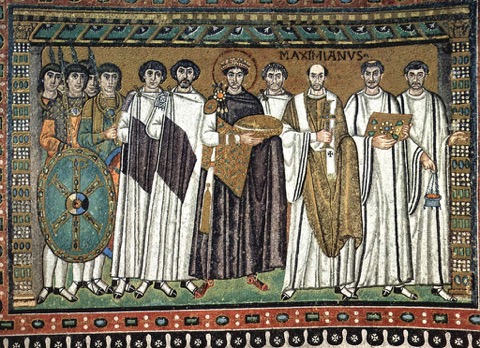 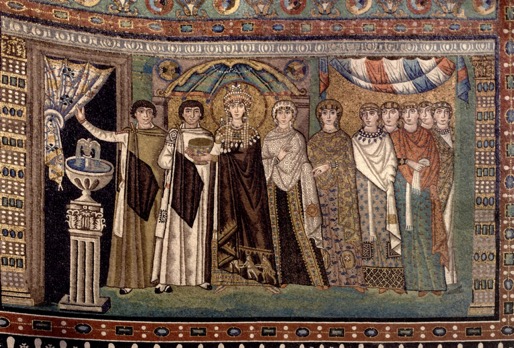 Hagia SophiaIsidore of Miletus and Anthemius of Tralles532-537 CEConstantinople (Istanbul, Turkey)
Virgin and Child between Saints Theodore and George6th or early 7th Century
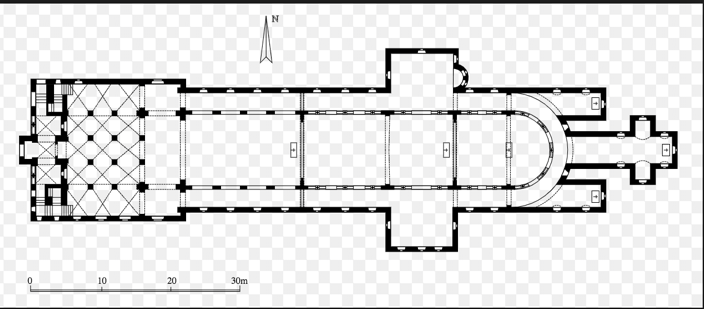 Imperial Abbey of CorveyGermanyConsecrated 844 CE
Basilica of Saint-DenisAmbulatorySt. Denis, Francechoir completed 1144